The Land Surface Phenology of 
Great Smoky Mountains National Park
The Land Surface Phenology of 
Great Smoky Mountains National Park
A Preliminary Satellite and Climatic Analysis
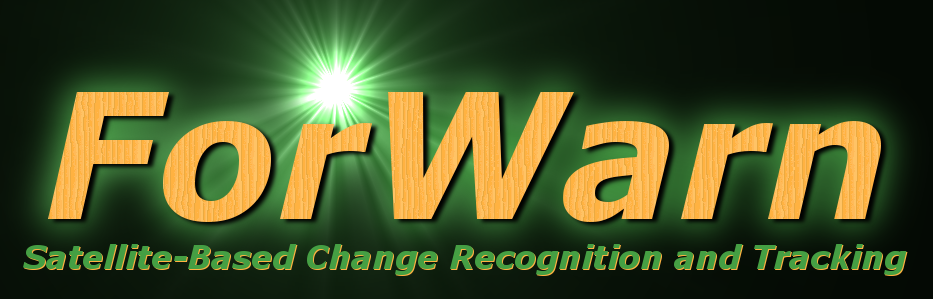 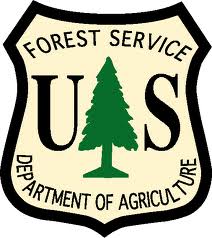 Steve Norman
Bill Hargrove
Bill Christie
And many others
30 January 2013 EFETAC-National Park Service Meeting; Forest Service SRS Headquarters Asheville NC
Land Surface Phenology of Great Smoky Mountains National Park
Methodology
Land Surface Phenology 
ForWarn dataset, 2000-2011 (8-day)
Vegetational Filtering
National Land Cover Dataset, 2006 at 30m
Rescaled to near-MODIS resolution (231.6m) by counting the number of 30m cover types within a moving 240m2 window (eight 30m cells = 240m) separately for every cover type
Then reclassified for purity of veg type so that:
Deciduous Forest at 240m had all 64 cells as Deciduous (DEC n=18,030)
Evergreen Forest at 240m had all 64 cells as Evergreen (EVE n=15,575)
Mixed Forest at 240m included all other pure forest (MXD n=336)
If at least one 30m cell of the 64 was non-forest, it was classified as non-forest (grass, developed, water, barren, etc.) (n=3,409)
Climate Data
NCDC Monthly Climate Divisional data
Selected station data
Land Surface Phenology of Great Smoky Mountains National Park
A 12-Year NDVI Time Series for Three Forest Types at
			<2,000 ft. Elevation within the Park
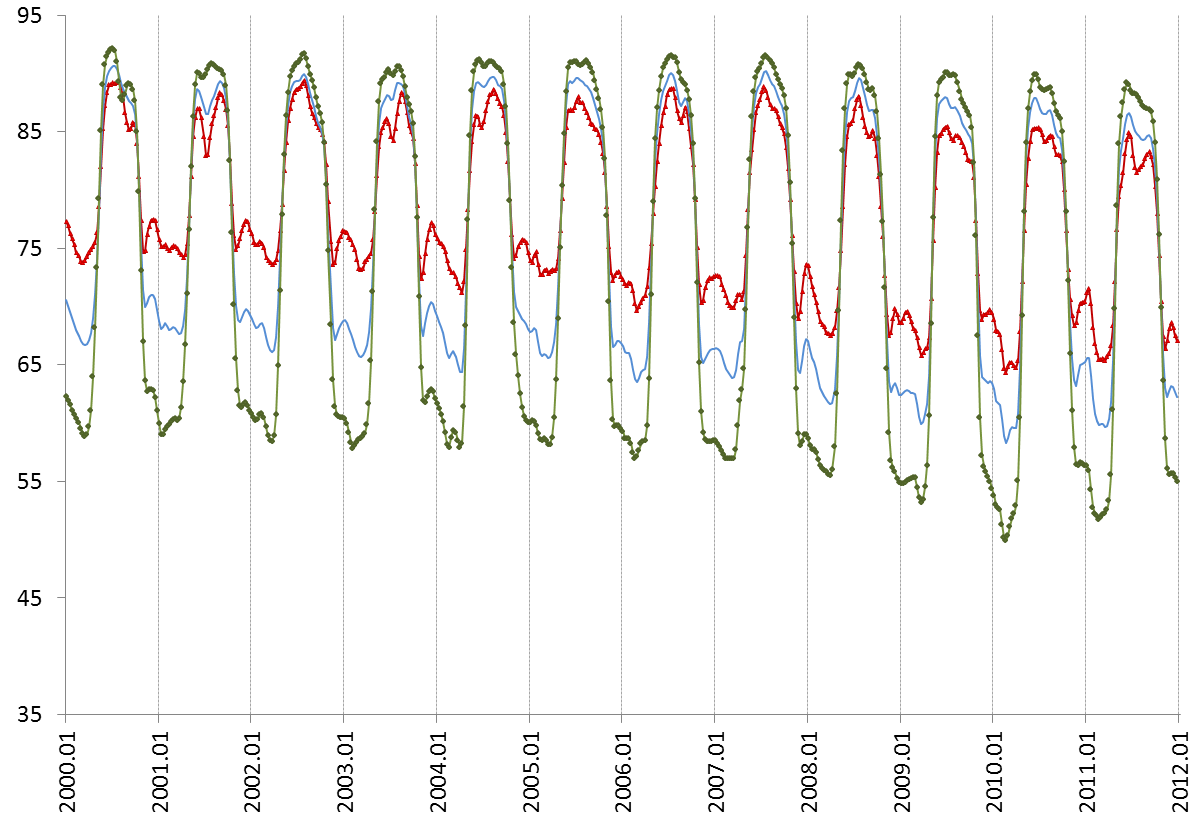 NDVI *100
Deciduous (n=632)
Mixed (n=3,044)
Evergreen (n=49)
Land Surface Phenology of Great Smoky Mountains National Park
A 12-Year NDVI Time Series for Three Forest Types at
			4,000-4,999 ft. Elevation within the Park
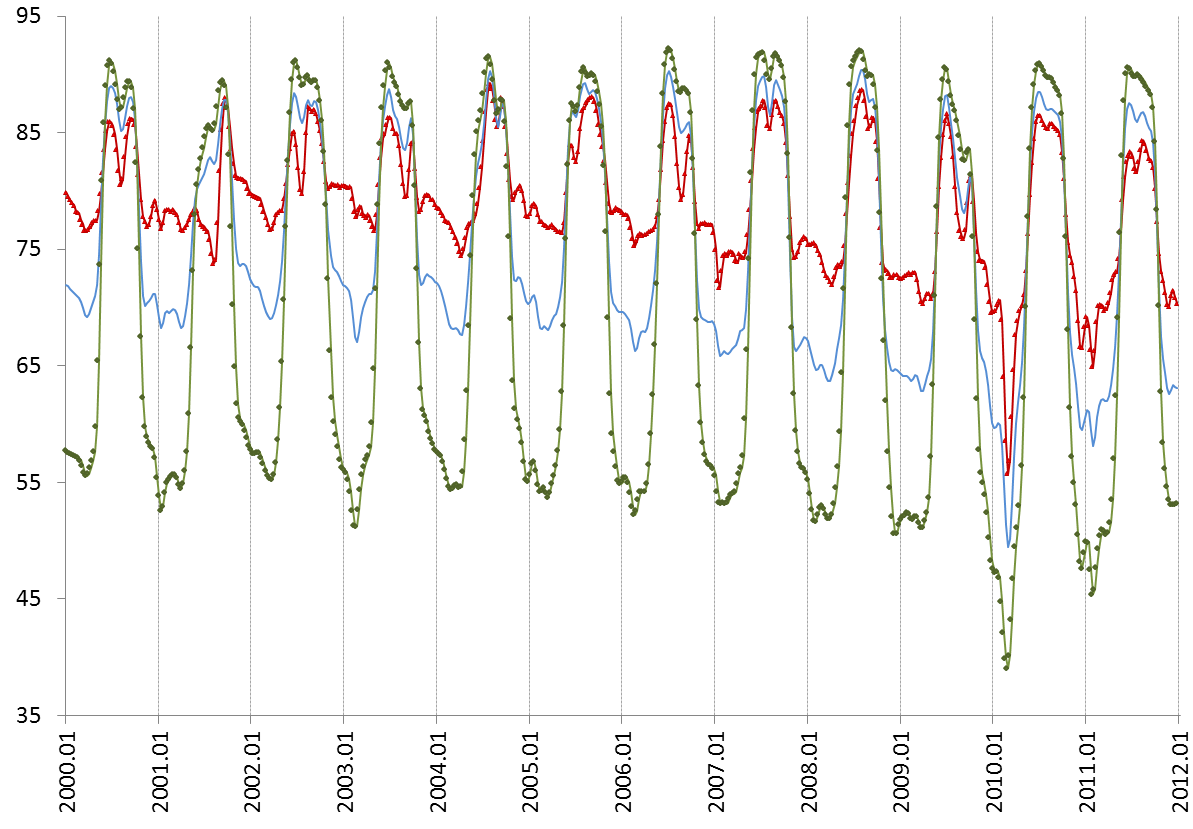 NDVI *100
Deciduous (n=4,503)
Mixed (n=4,193)
Evergreen (n=42)
Land Surface Phenology of Great Smoky Mountains National Park
Mean 2000-2011 Phenological Curves of the Deciduous 
Forest Type By Elevation
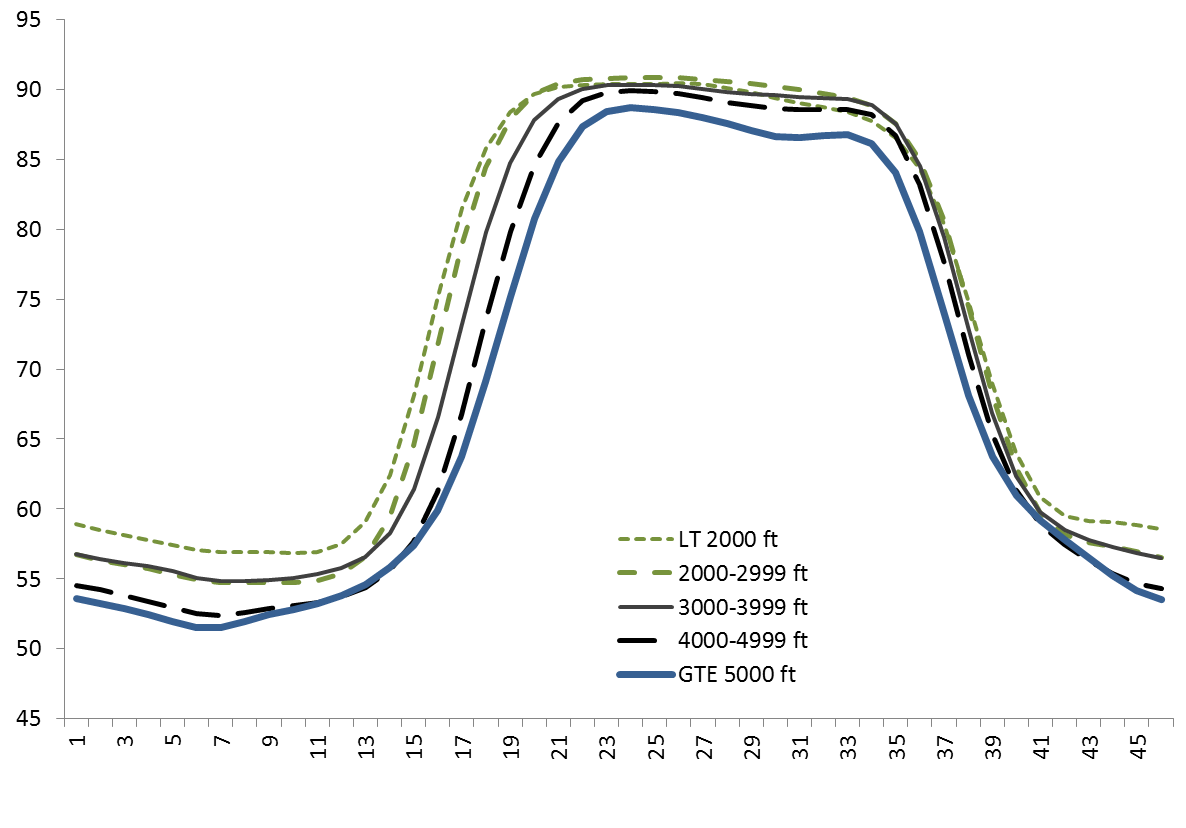 NDVI *100
n=632
n=5,075
n=7,606
n=4,503
n=214
Land Surface Phenology of Great Smoky Mountains National Park
Mean 2000-2011 Phenological Curves of the Deciduous 
Forest Type By Elevation
Summer productivity generally decreases with elevation
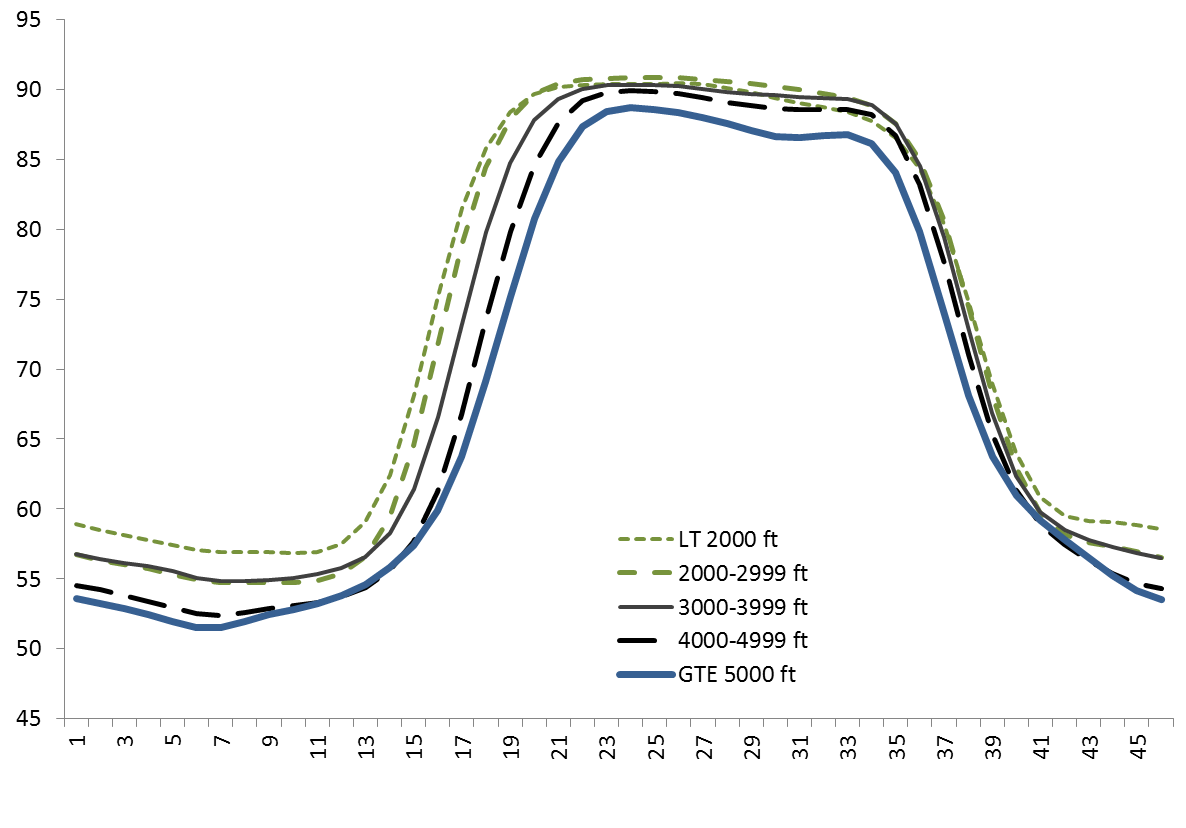 About 3 week difference in greenup in the Spring
Fall shows less elevational variation
Growing season length decreases with elevation
NDVI *100
n=632
n=5,075
n=7,606
n=4,503
n=214
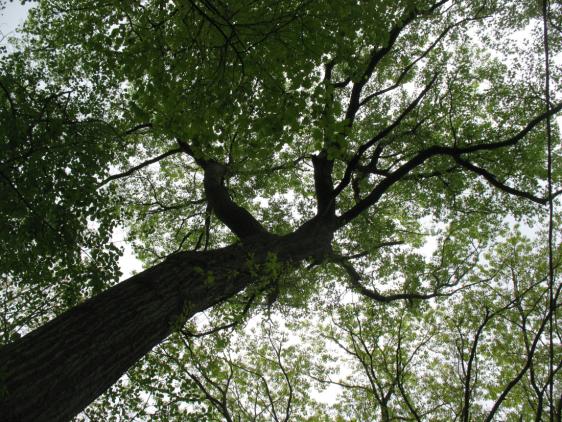 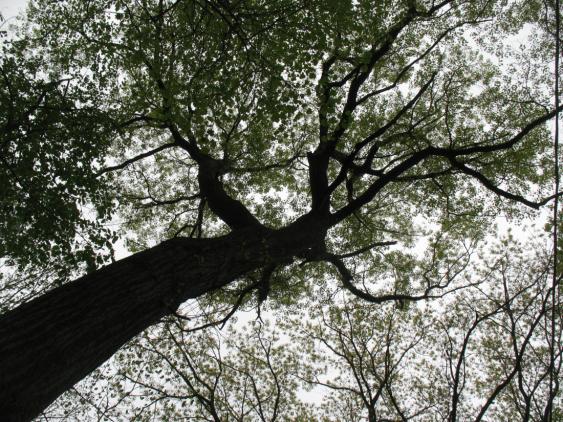 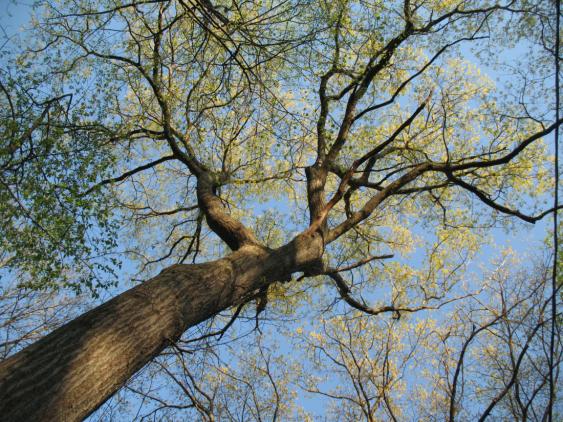 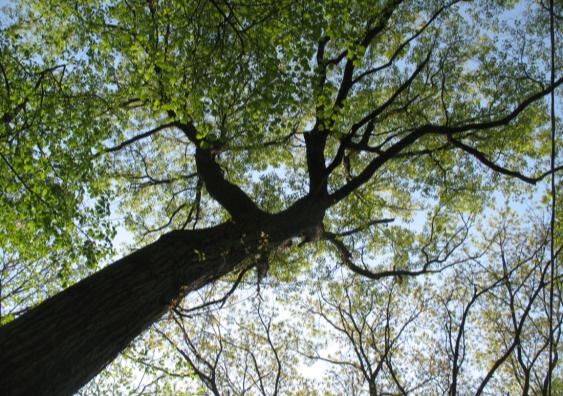 04-13
04-20
04-22
04-26
2010
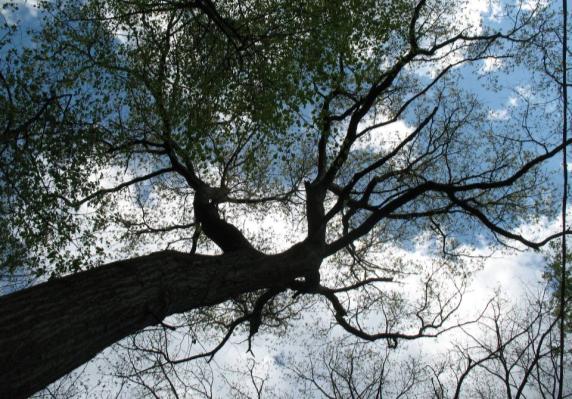 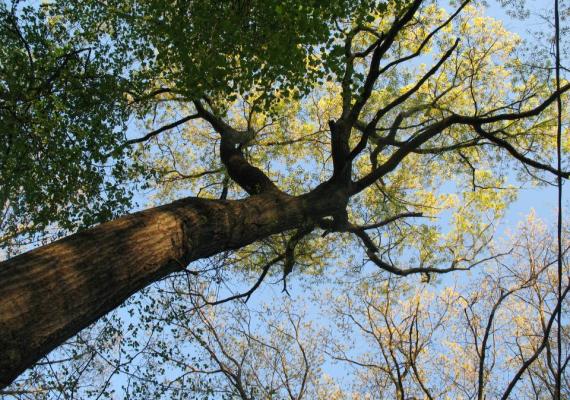 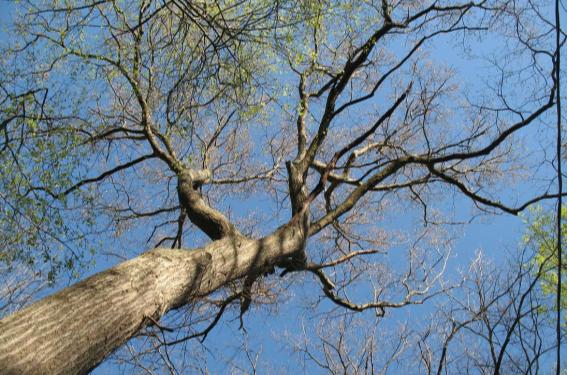 Asheville
Scarlet Oak
2009
04-17
04-27
04-24
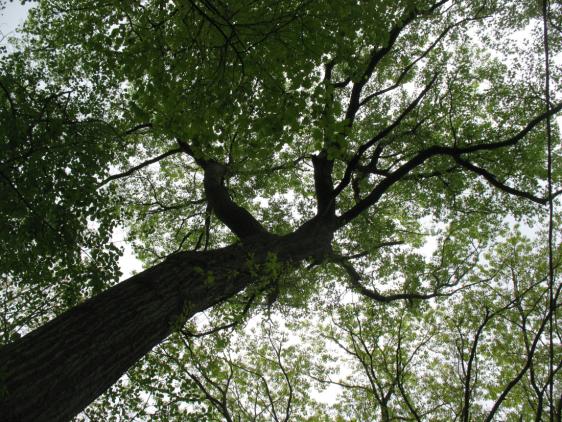 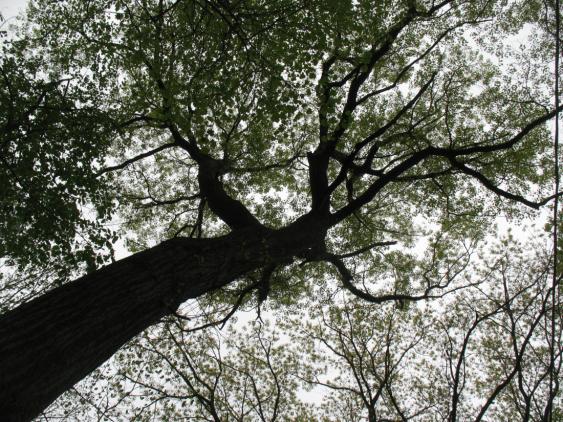 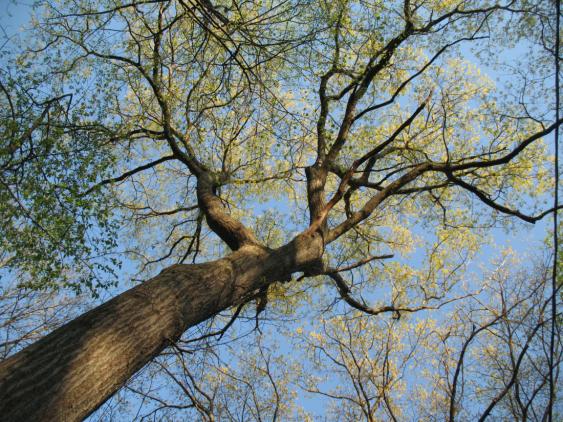 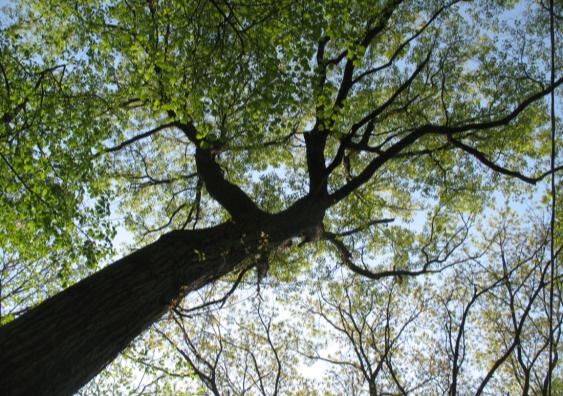 04-13
04-20
04-22
04-26
2010
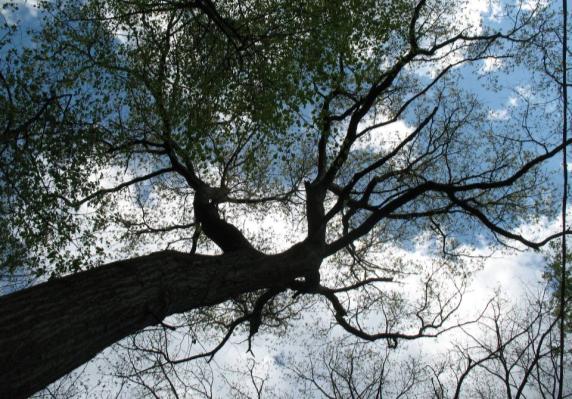 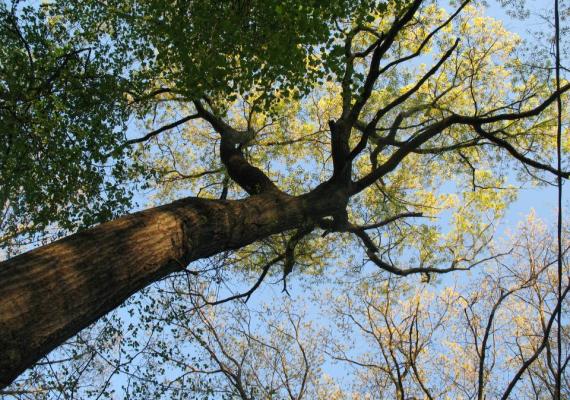 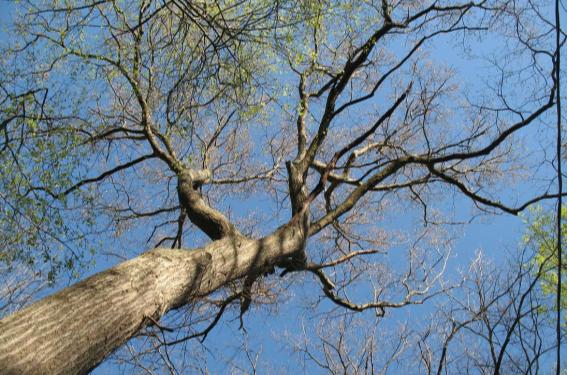 Asheville
Scarlet Oak
2009
04-17
04-27
04-24
Land Surface Phenology of Great Smoky Mountains National Park
Yearly Variation in Phenology of the Deciduous Forest Type 
Across All Elevations
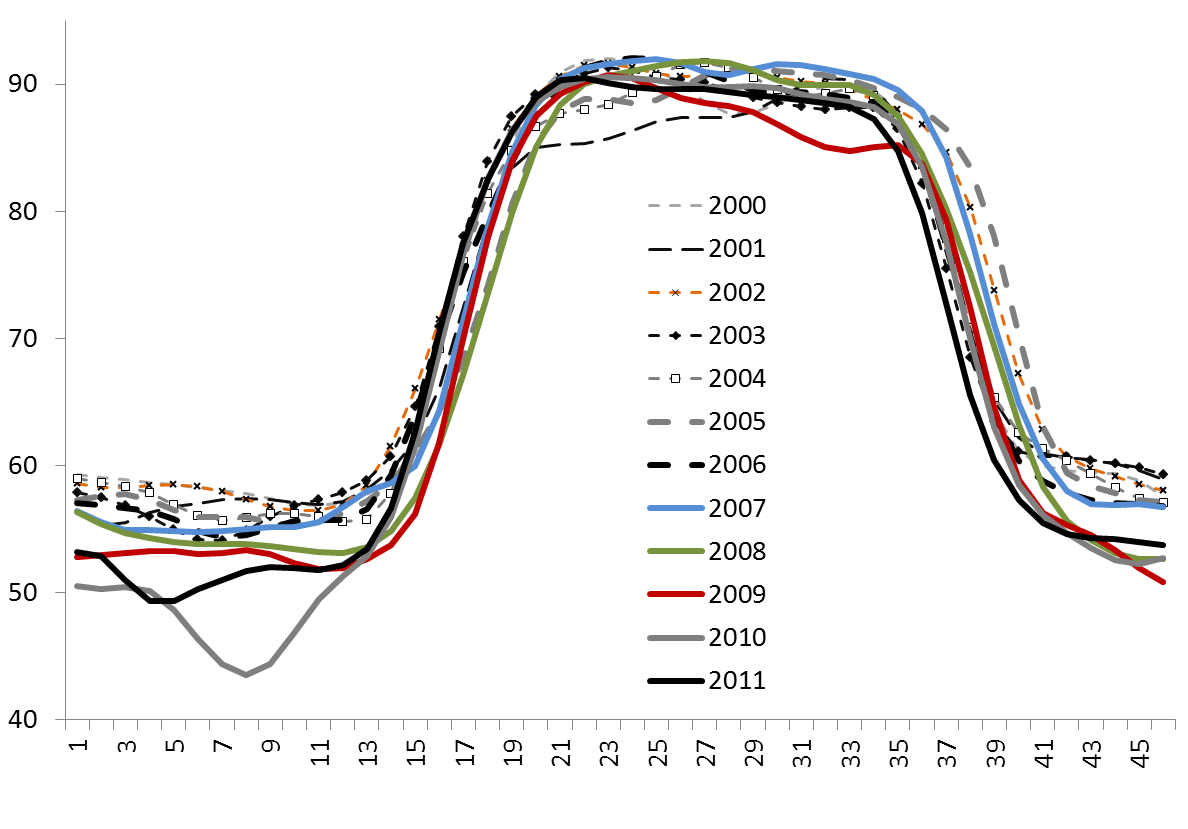 Greater inter-year variability in Fall
n=18,030 MODIS cells
Land Surface Phenology of Great Smoky Mountains National Park
Mean Greenup of Deciduous Forest Type Across All Elevations
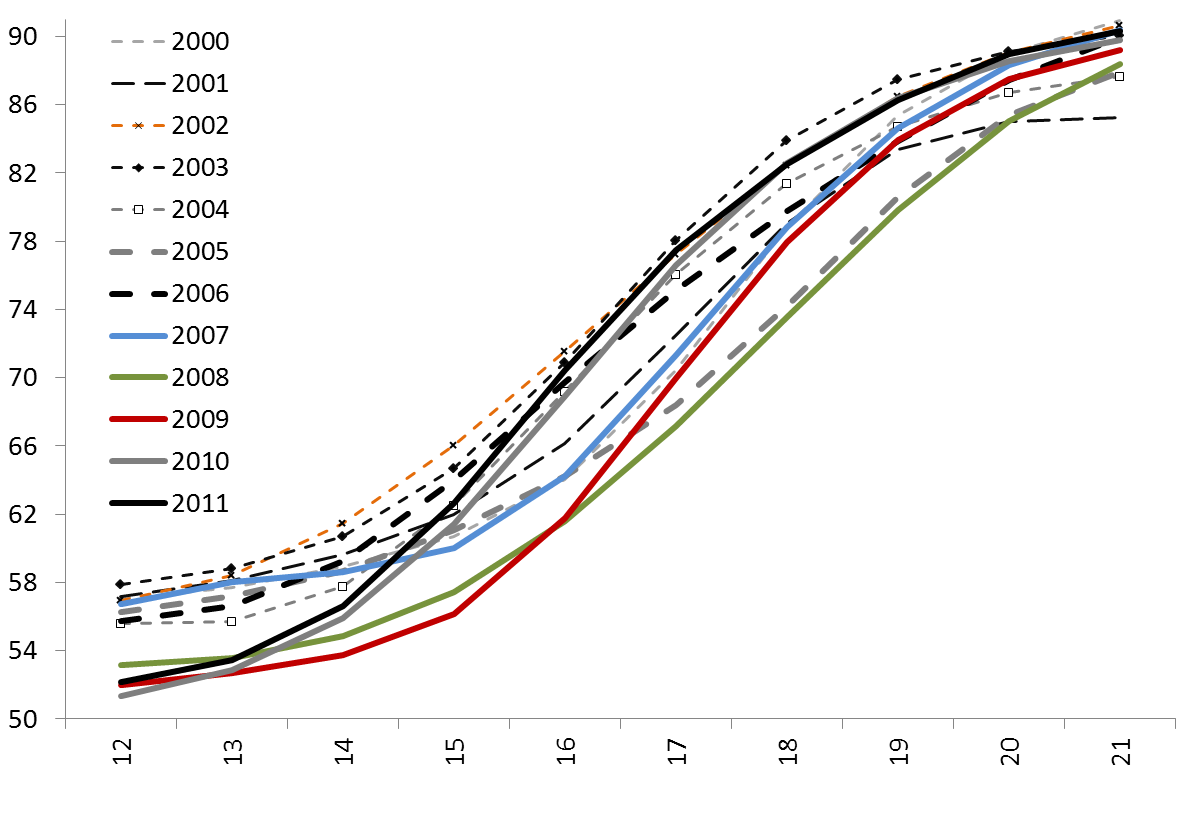 NDVI *100
n=18,030 MODIS cells
Land Surface Phenology of Great Smoky Mountains National Park
Heating Degree Days for Western NC and Eastern TN 
(Average of NCDC Climate Division TN 1 and NC 1)
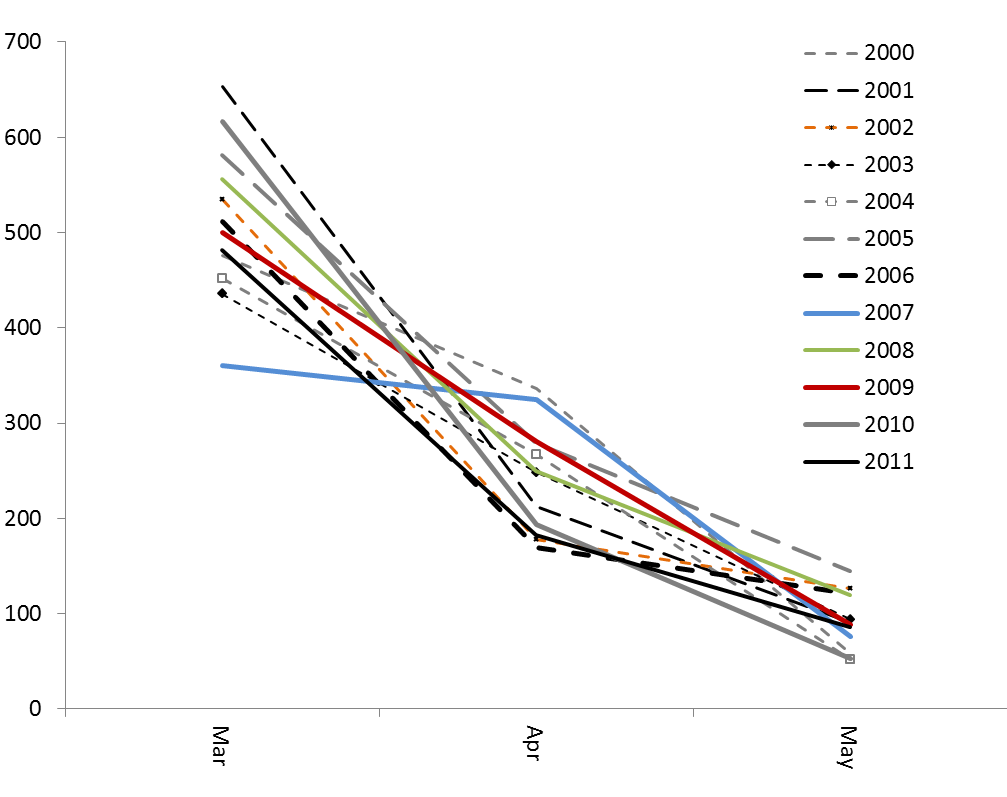 Heating Degree Days
Warm				Cold
March                          April                               May
Land Surface Phenology of Great Smoky Mountains National Park
Heating Degree Days for Western NC and Eastern TN 
(Average of NCDC Climate Division TN 1 and NC 1)
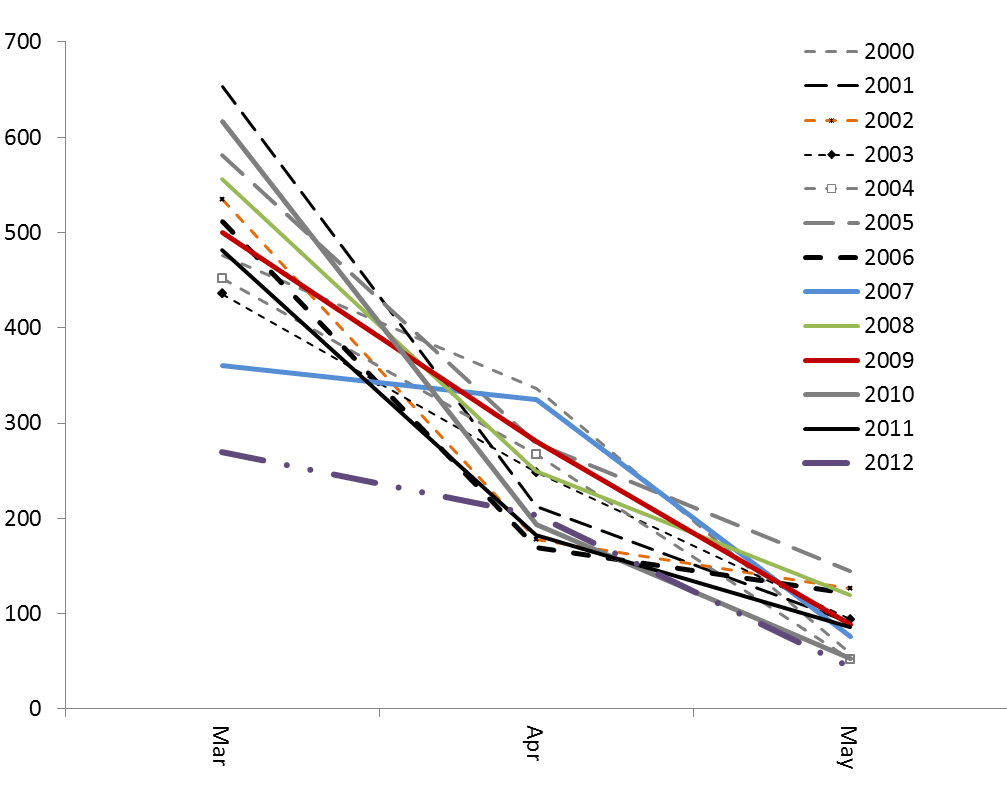 Heating Degree Days
Warm				Cold
2012
March                          April                               May
Land Surface Phenology of Great Smoky Mountains National Park
Comparison of Heating Degree Days and Spring Greenup Departure for the Deciduous Forest Type, 2000-2011
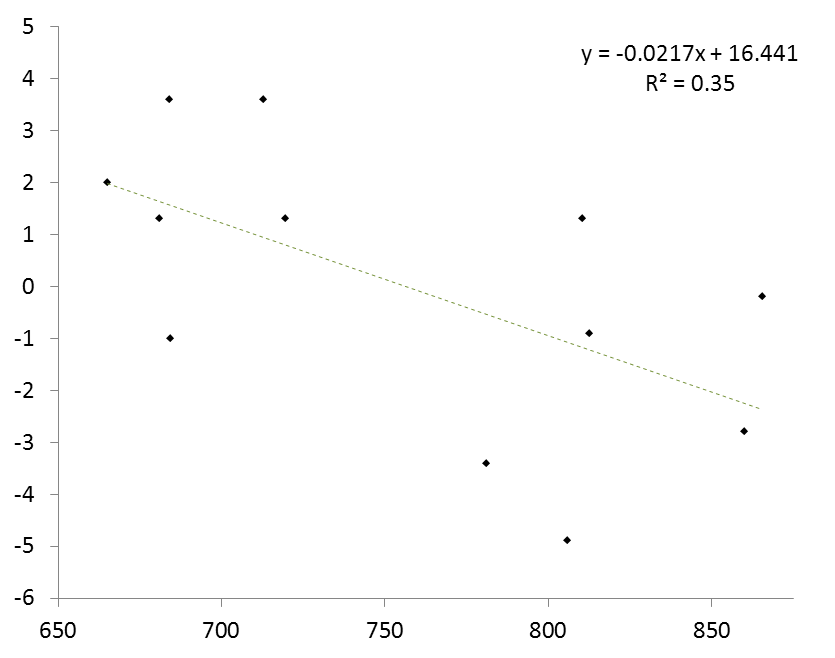 2002
2003
2011
2004
2010
2006
2001
Departure from 2000-2011 Mean NDVI
For Spring (ForWarn Periods 14-19)
2000
2007
2005
2009
2008
2012 had only 474 HDD
Cumulative Heating Degree Days, March and April
Land Surface Phenology of Great Smoky Mountains National Park
Daily Temperatures during early 2011 on Mount Mitchell 							(MITC 6,200 ft.)
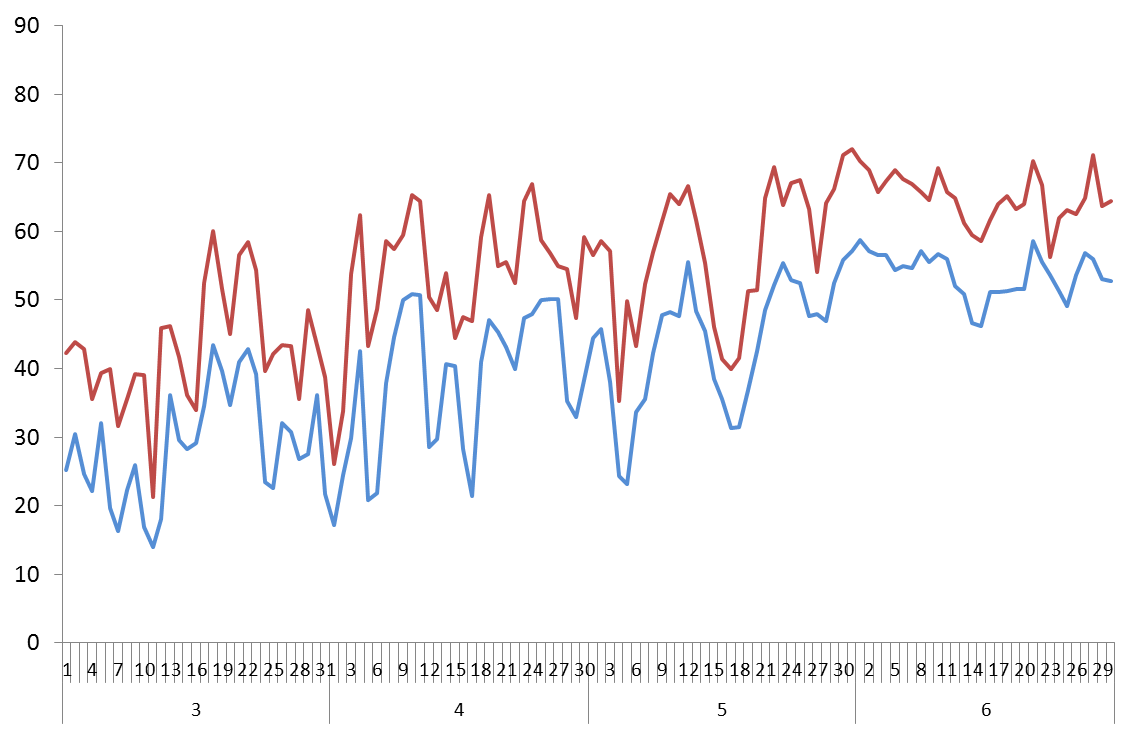 Daily maximum 2011
Daily minimum 2011
Temperature (F)
Freezing
March                     April                       May                         June
Land Surface Phenology of Great Smoky Mountains National Park
Daily Temperatures during early 2012 on Mount Mitchell 							(MITC 6,200 ft.)
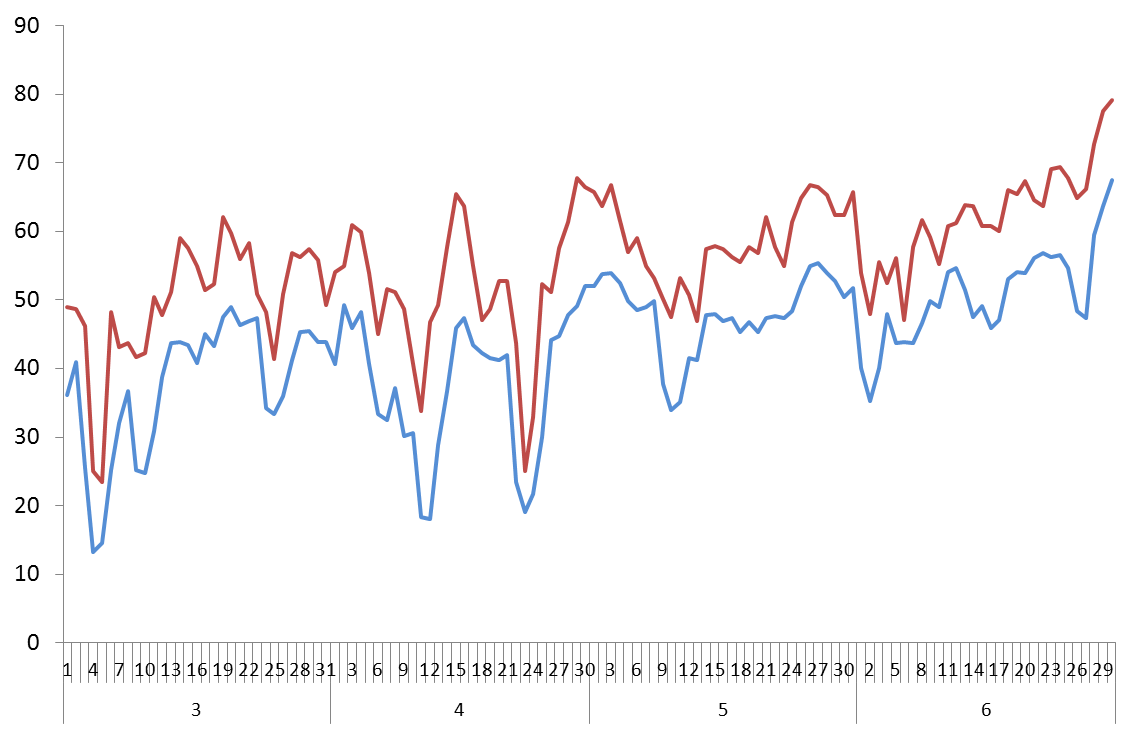 Daily maximum 2012
Daily minimum 2012
Temperature (F)
Freezing
25oF max
19oF min
April 23
18oF min
April 12
March                     April                       May                         June
Selected effects of an anomalously warm March and April Frost along the Snowball Trail (4,950ft.), Pisgah N.F. 
(photos taken 4/27/2012 by SPN)
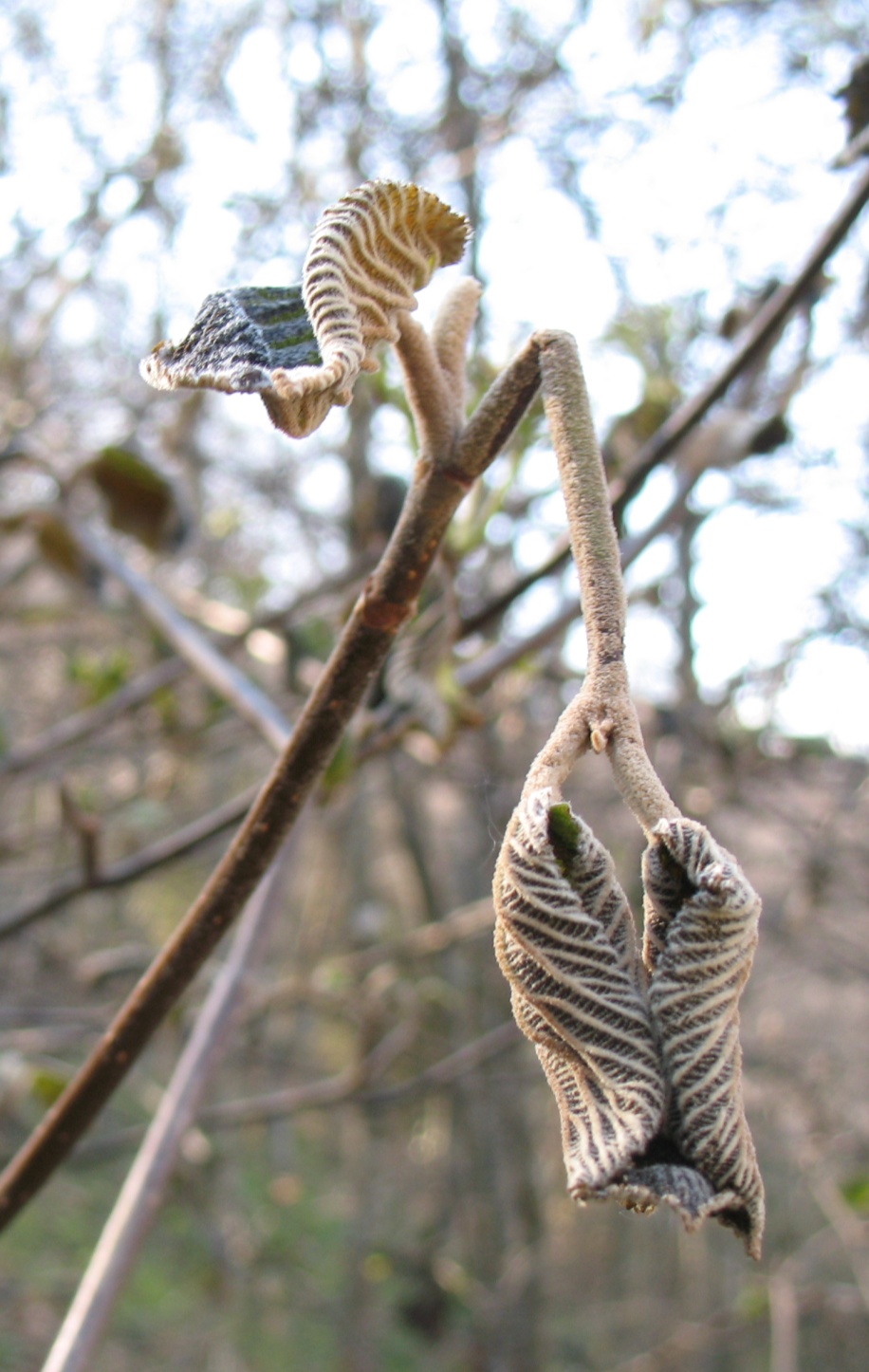 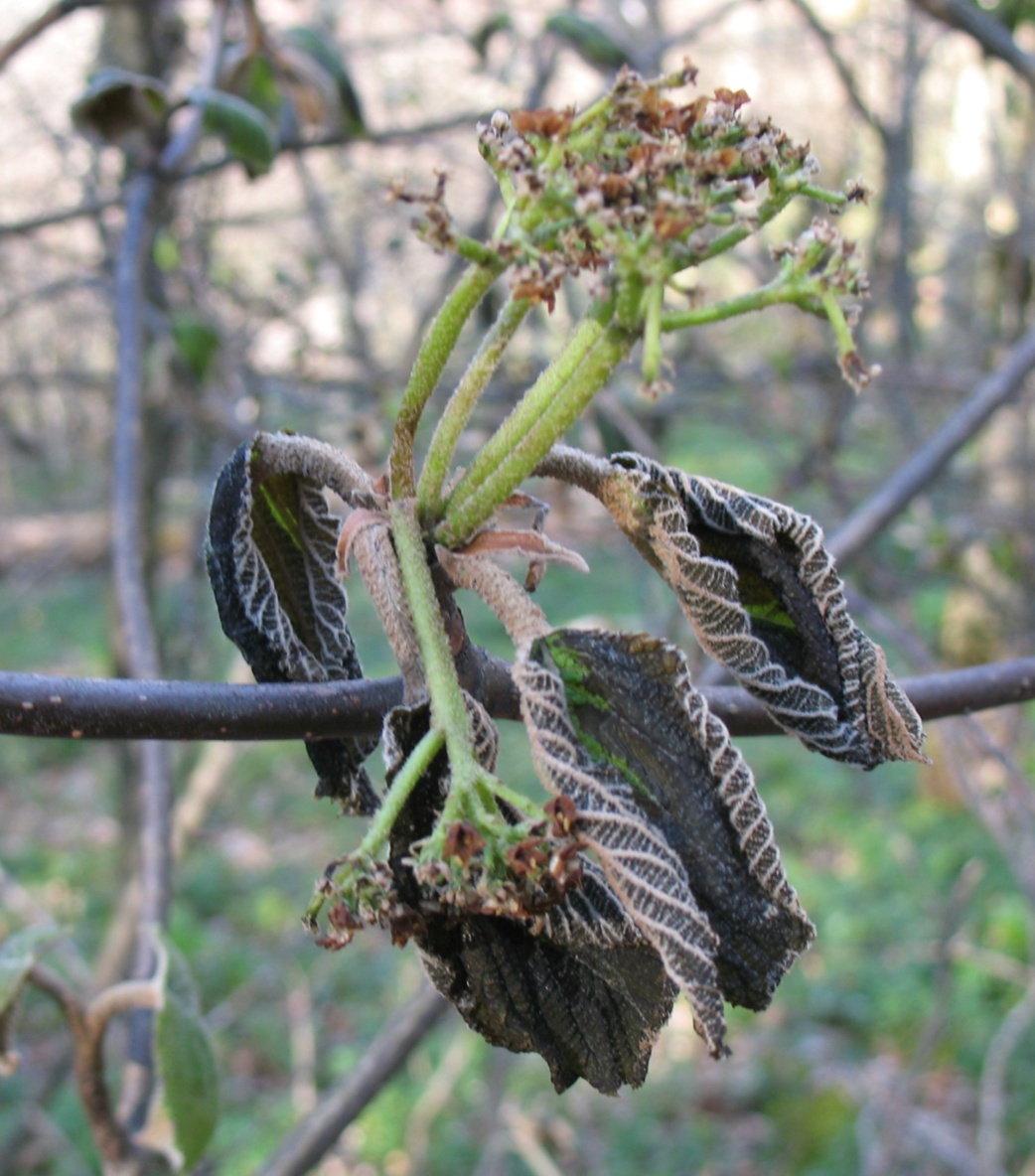 Hobblebush viburnum
Turk’s Cap Lily
Yellow Buckeye
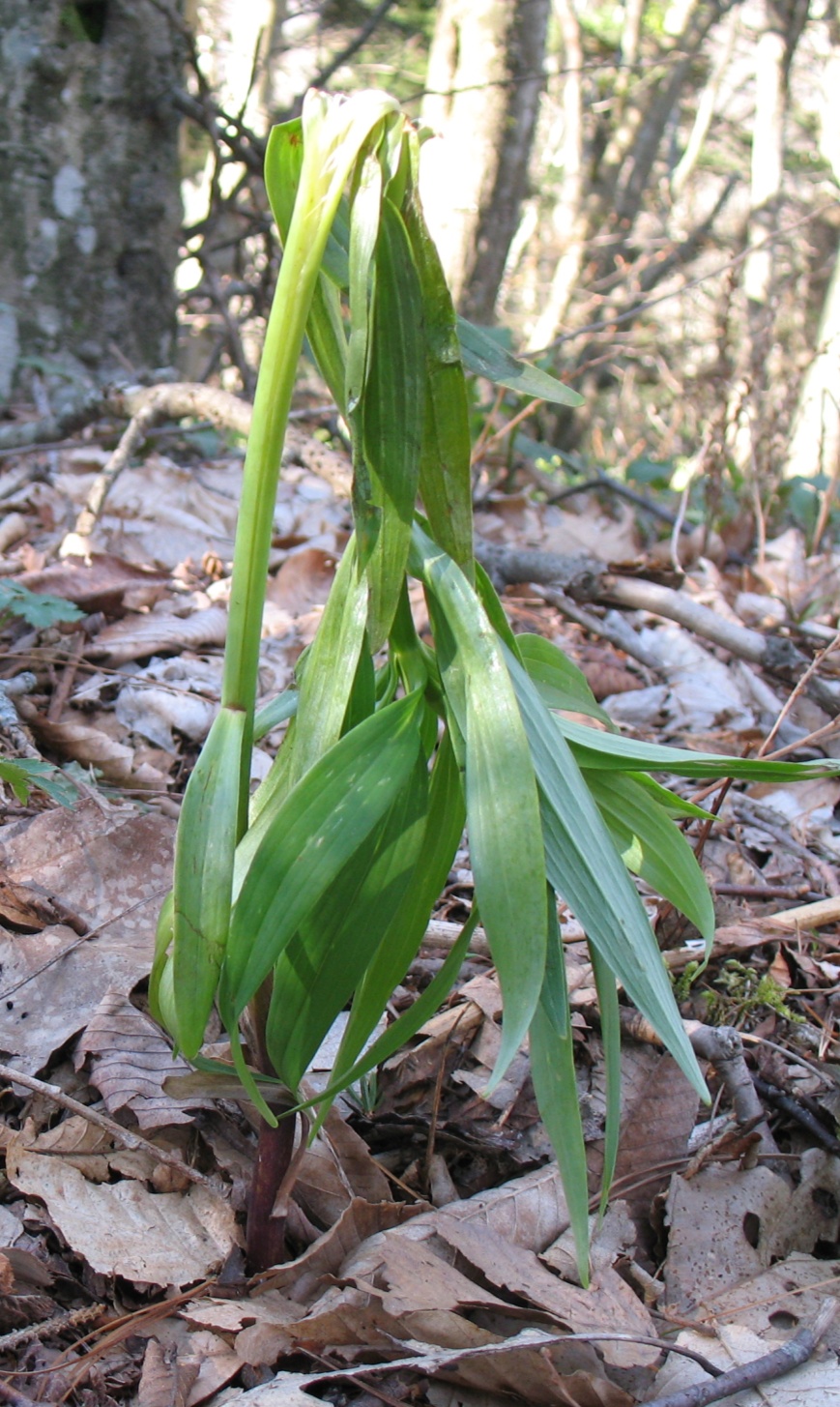 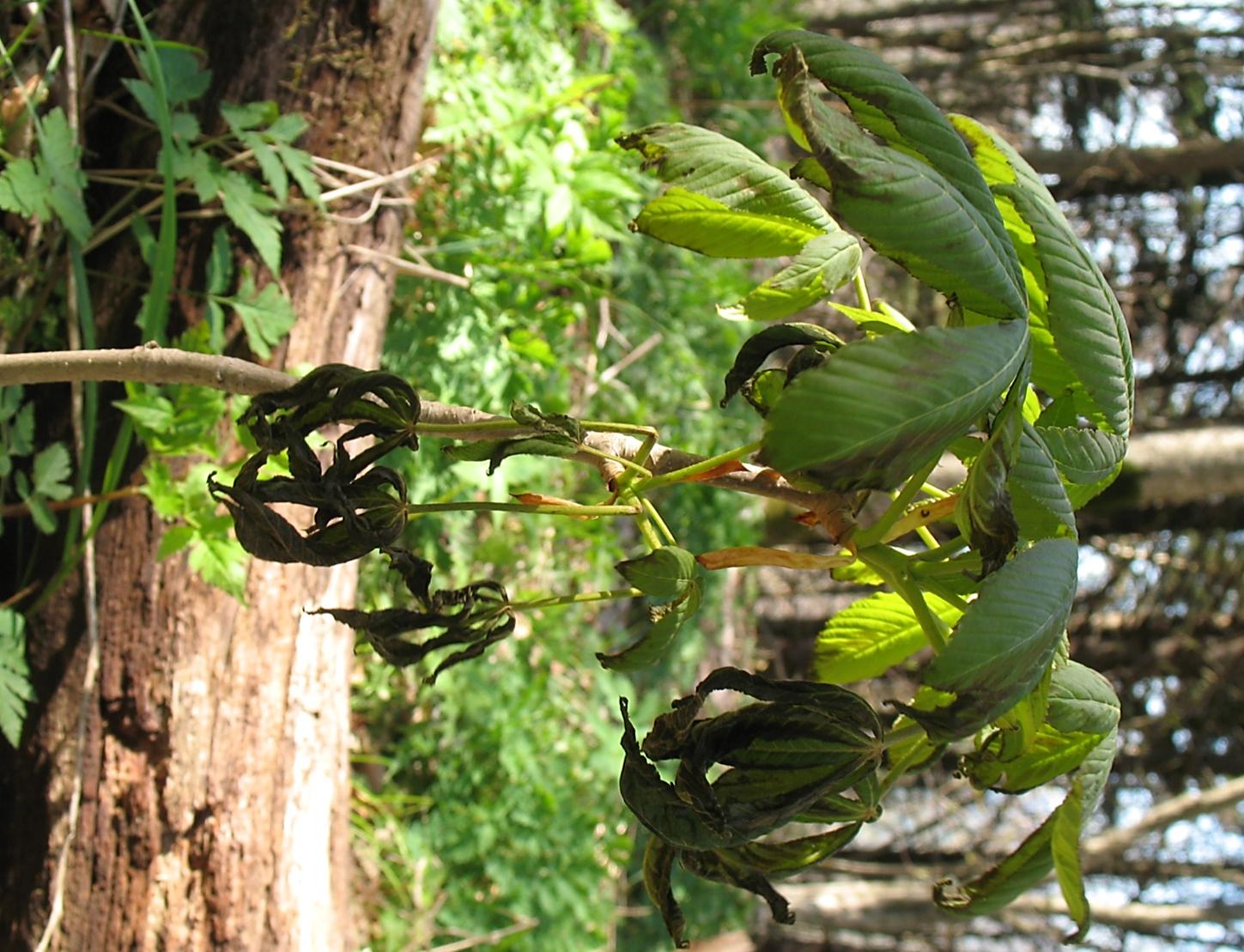 Land Surface Phenology of Great Smoky Mountains National Park
Mean NDVI Reduction of Deciduous Forest Type During Fall
						Across All Elevations
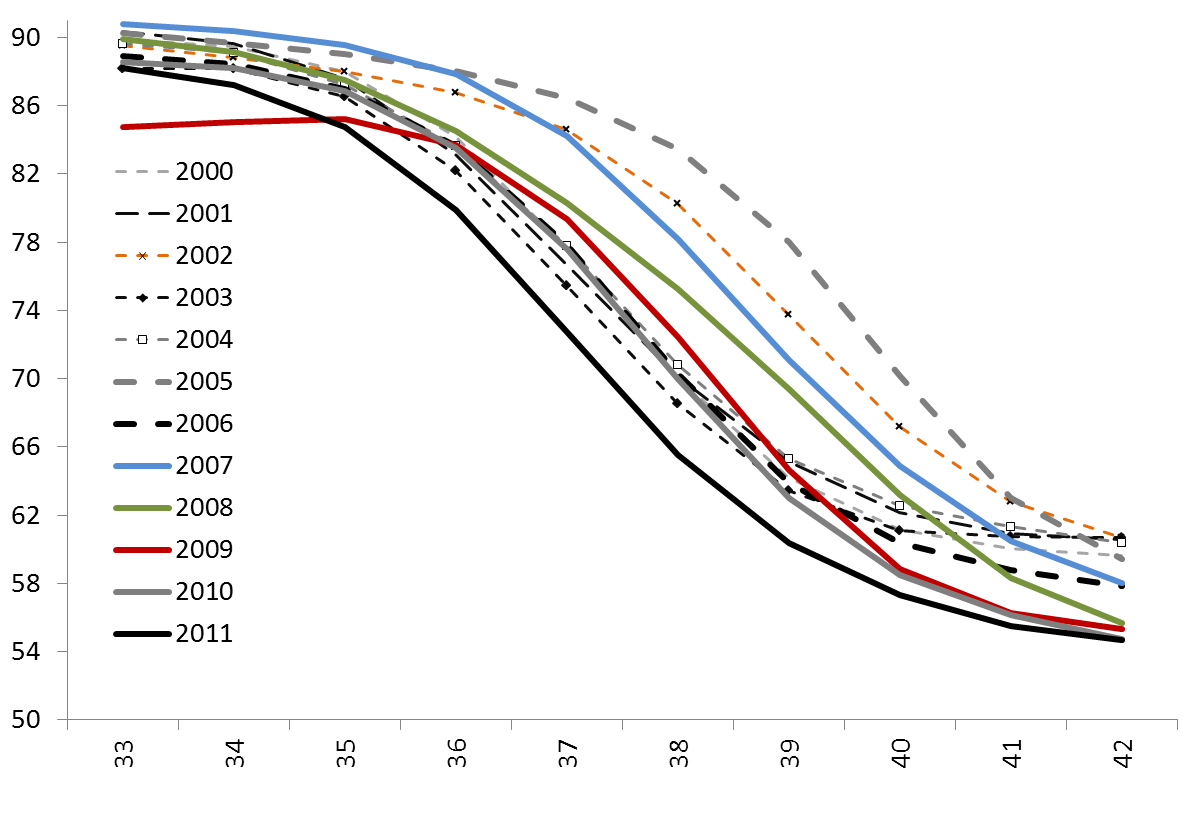 NDVI *100
n=18,030 MODIS cells
Land Surface Phenology of Great Smoky Mountains National Park
Cooling Degree Days for Western NC and Eastern TN 
(Average of NCDC Climate Division TN 1 and NC 1)
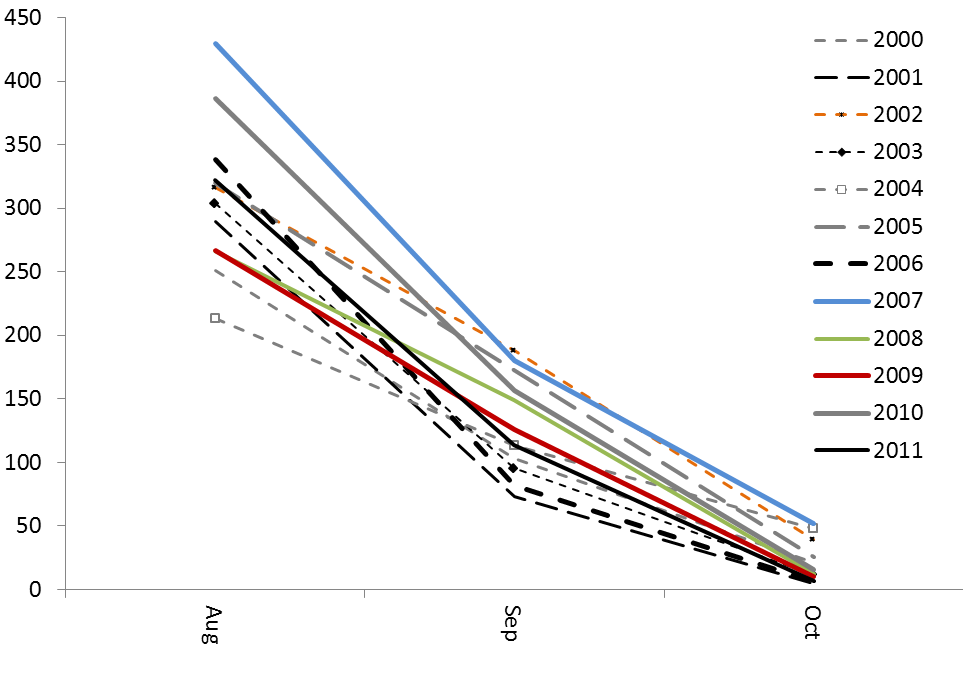 Cooling Degree Days
Cold				Warm
August                        September                       October
Land Surface Phenology of Great Smoky Mountains National Park
Cooling Degree Days for Western NC and Eastern TN 
(Average of NCDC Climate Division TN 1 and NC 1)
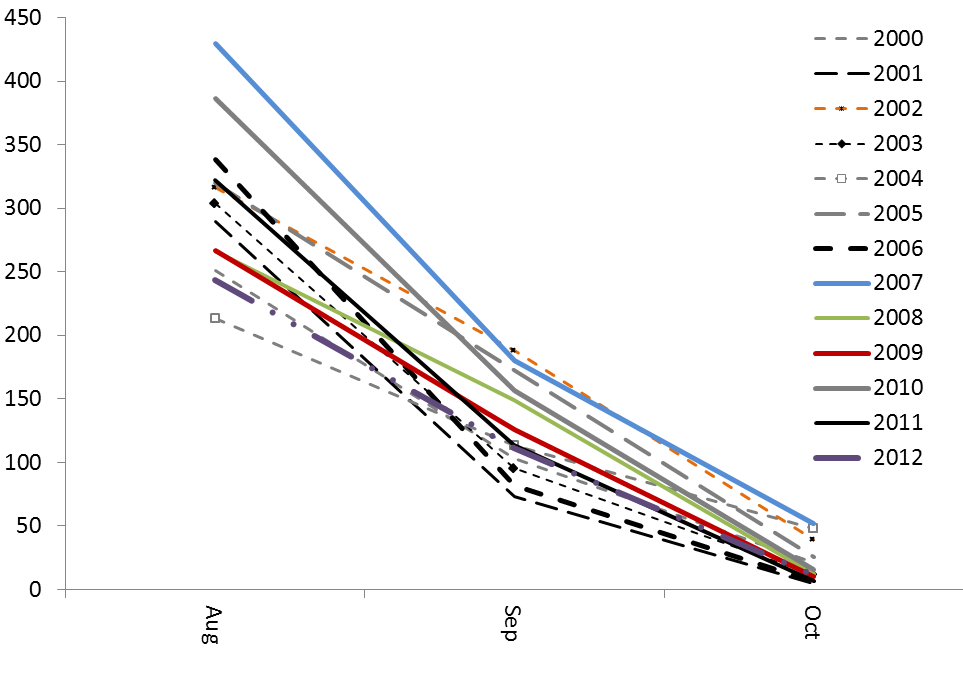 2012
Cooling Degree Days
Cold				Warm
August                        September                       October
Land Surface Phenology of Great Smoky Mountains National Park
Comparison of Cooling Degree Days and Fall Decline Departure for the Deciduous Forest Type, 2000-2011
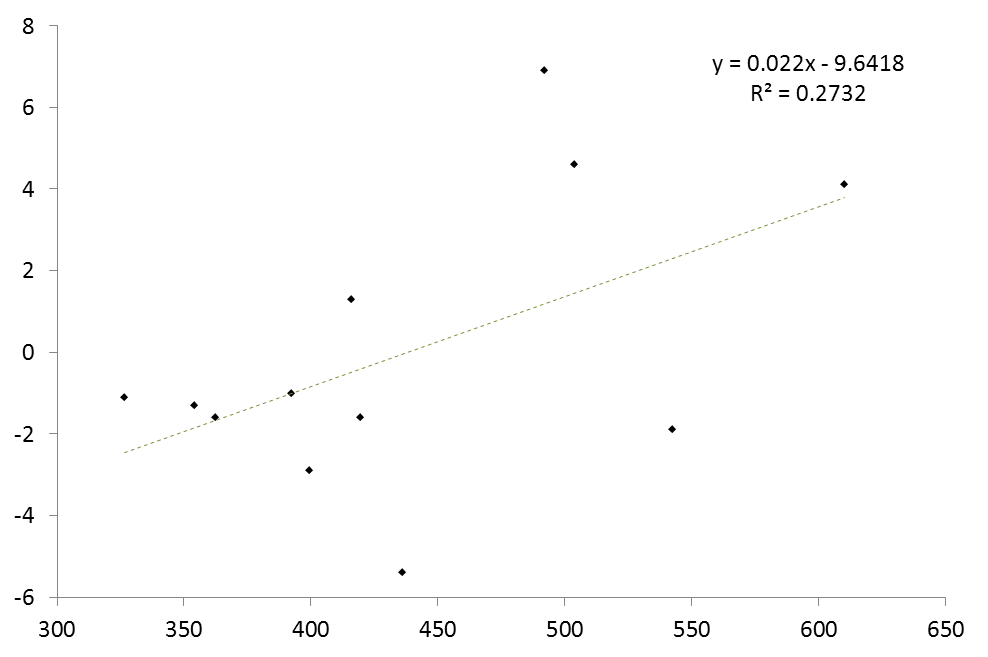 2005
2002
2007
Departure from 2000-2011 Mean NDVI
For Fall (ForWarn Periods 35-39)
2008
2000
2009
2004
2006
2001
2010
2003
2011
2012 had 
355 HDD
Cumulative Cooling Degree Days, September and October
Land Surface Phenology of Great Smoky Mountains National Park
Comparison of Drought Indices and Fall Decline Departure for the Deciduous Forest Type, 2000-2011
Palmer Modified Drought Index
(PMDI)
Palmer Z Index  (ZNDX)
(Monthly Moisture Anomaly Index)
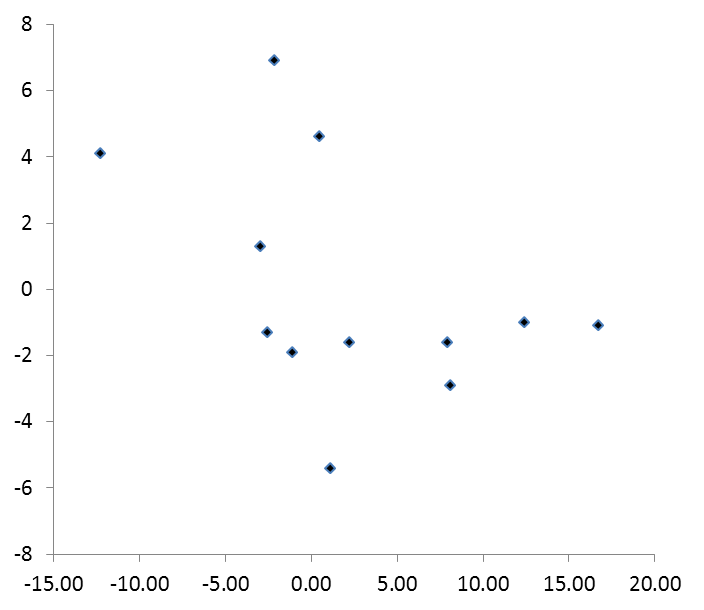 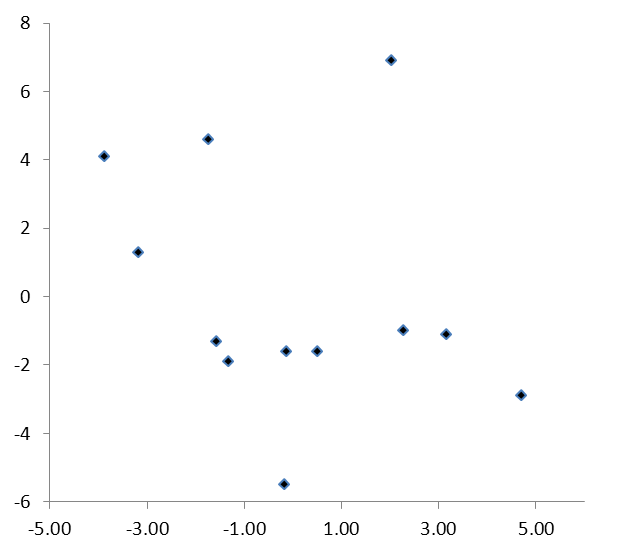 Hypothetical 
relationship
Hypothetical 
relationship
Fall NDVI departure
PMDI August-September
ZNDX August-September
Climate Divisions TN 1 and NC 1 were averaged
Land Surface Phenology of Great Smoky Mountains National Park
Comparison of Drought Indices and Fall Decline Departure for the Deciduous Forest Type, 2000-2011
Palmer Modified Drought Index
(PMDI)
Palmer Z Index  (ZNDX)
(Monthly Moisture Anomaly Index)
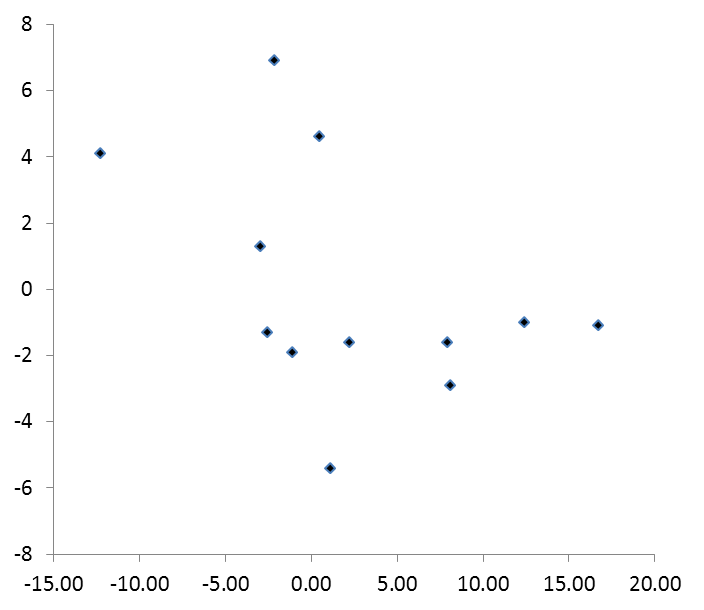 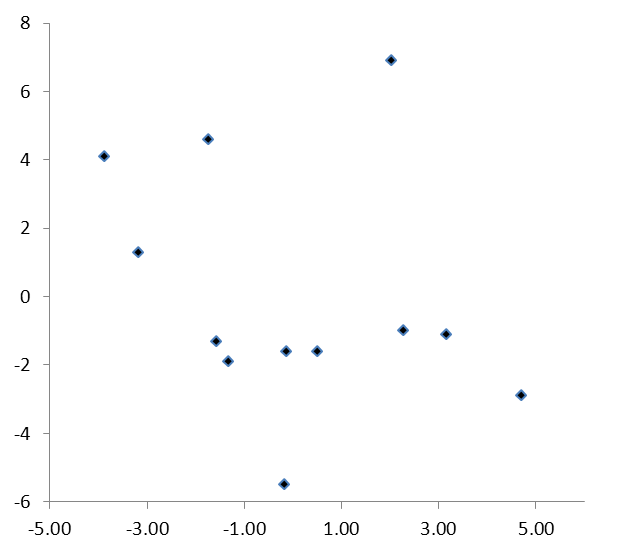 2005
2006
2007
2004
Fall NDVI departure
2003
2011
PMDI August-September
ZNDX August-September
Climate Divisions TN 1 and NC 1 were averaged
Land Surface Phenology of Great Smoky Mountains National Park
Timing of Spring and Fall for Deciduous Forests Compared to
						the 12-Year Mean